Источники экологического права
Выполнила: студентка гр. ВБА 1-08 
Хабибуллина Л.Р.
Рыбохозяйственное законодательство является составной частью экологического законодательства РФ. Общие подходы и принципы охраны и использования водных биологических ресурсов закреплены в экологическом законодательстве. Рыбохозяйственное законодательство можно рассматривать как самостоятельную отрасль права, имеющую тесную связь с экологическим законодательством.
Рыбохозяйственное законодательство
Экологическое законодательство
Источники рыбохозяйственного законодательства  - конкретные нормативно-правовые акты, содержащие правила поведения всех участников отношений в области рыболовства и сохранения водных биологических ресурсов.
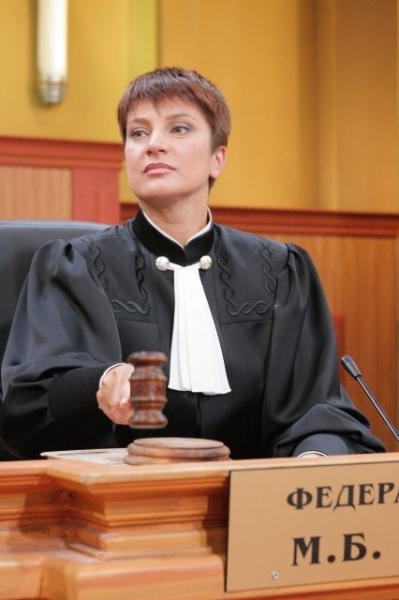 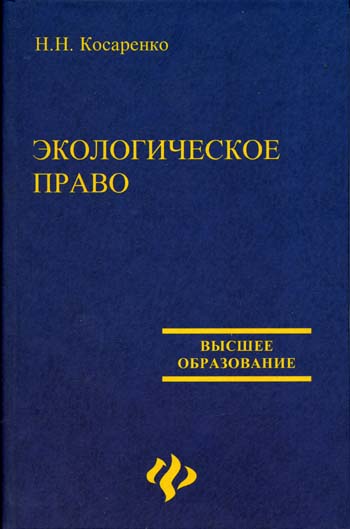 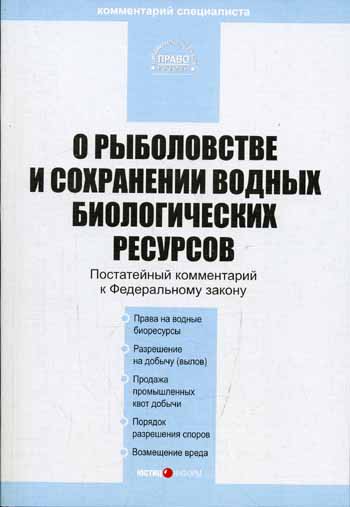 К ним относятся:
федеральные законы
нормативно-правовые акты органов исполнительной власти
судебная практика 
судебные прецеденты
договора
нормативные акты общественных и частных организаций
и др.
Источники права состоят из трех блоков:
Первый блок источников права составляют Федеральные законы: «О животном мире», 
«Об охране окружающей природной среды», 
«Об особо охраняемых природных территориях», «О рыболовстве и сохранении водных биологических ресурсов», 
«Водный кодекс», 
«Об аквакультуре», 
«О континентальном шельфе» и другие.
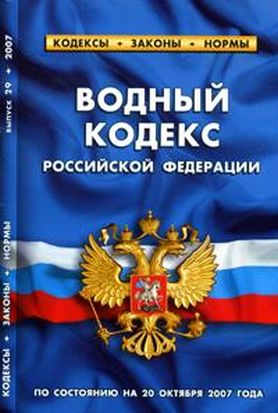 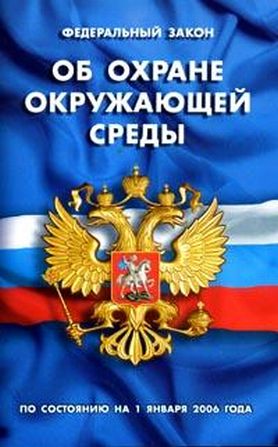 Второй блок источников составляют Указы Президента РФ и Постановления Правительства: «О любительской и спортивной охоте в РФ», «Об установлении предельных размеров платы за пользование животными по разрешениям (лицензиям) на их добычу», «Об усилении административной ответственности за нарушение правил рыболовства и охраны рыбных запасов в водоемах СССР», «О дополнительных мерах по усилению охраны рыбных запасов и улучшению организации любительского и спортивного рыболовства», «О мерах по дальнейшему развитию рыбоводства и промышленного рыболовства во внутренних водоемах страны» и другие.
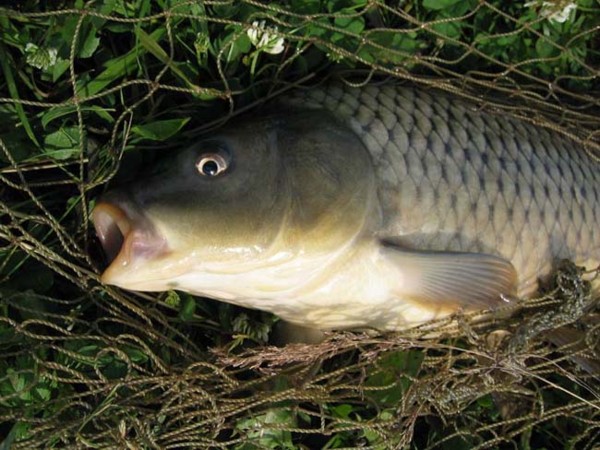 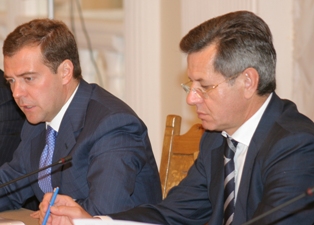 Третий блок источников составляют ведомственные нормативные акты органов охраны окружающей среды, рыбоохраны, ветеринарной службы; нормативно-правовые акты, принимаемые в субъектах РФ, губернаторами и другими уполномоченными органами; акты международного права (конвенции, соглашения, договора); акты общественных организаций: «О территориальном море и прилежащей зоне», «О континентальном шельфе», «Об открытом море», «О рыболовстве и охране живых ресурсов открытого моря», «Соглашение об осуществлении положений Конвенции ООН по морскому праву».
Система (структура) рыбохозяйственного законодательства может быть сформирована на основе нескольких критериев:
По форме и юридической силе нормативно-правовых актов
   По территориальному действию нормативно-       правовых актов
    По предмету правового регулирования
    По объекту правового регулирования
    По источникам нормативно-правовых актов в области рыболовства и сохранения водных биологических ресурсов
Спасибо за внимание!